Une journée typique
Learning Objective:
To learn reflexive and other verbs to describe a typical day.
Revision: Time phrases
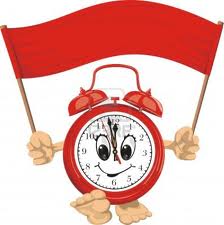 Le réveil sonne 
à six heures et quart.
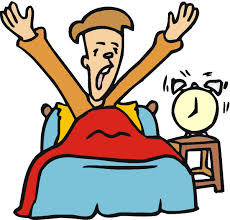 Je me réveille tout de suite, et je me lève un quart d’heure plus tard.
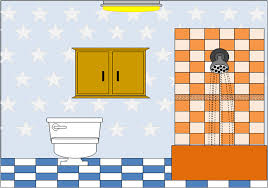 Je vais dans la salle de bains et je me douche.
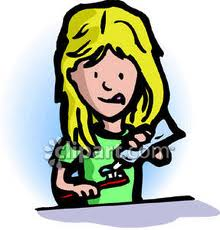 Je me brosse les dents
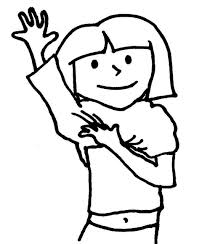 Je m’habille vite.
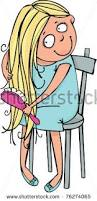 Je me peigne les cheveux.
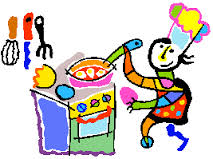 A sept heures je vais dans la cuisine et je mange le petit déjeuner.
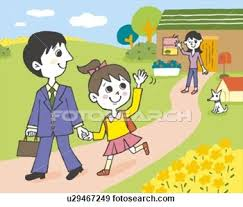 Je quitte la maison avec papa à sept heures et demie.
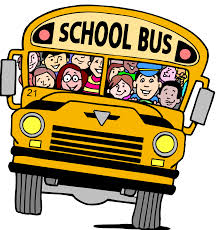 Je vais au college en car de ramassage. Le trajet dure trente minutes.
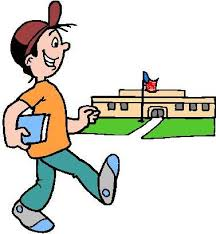 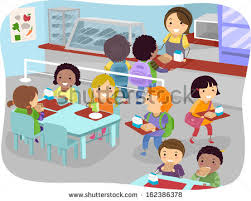 J’arrive à l’école, et j’ai six cours tous les  matins, jusqu’à
une heure.
 Je mange toujours à la cantine.
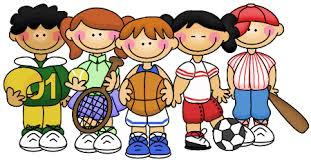 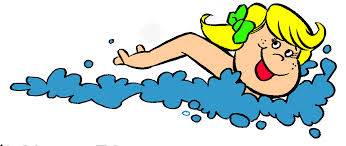 L’après-midi je fais du sport ou de la natation.
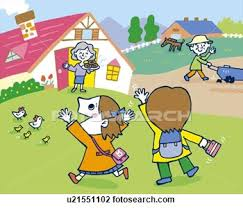 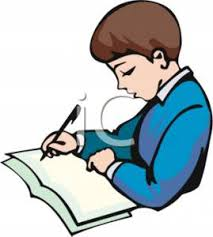 Je rentre à la maison à quatre heures moins le quart et tout d’abord je fais mes devoirs pendant une-demi-heure.
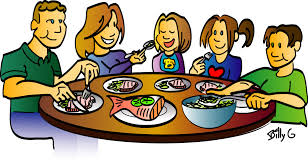 Normalement je mange le dîner avec la famille vers sept heures et quart.
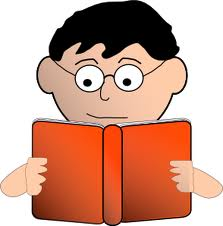 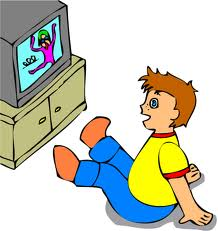 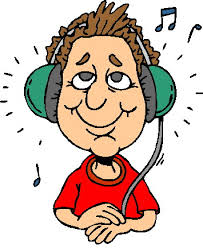 Puis pour me détendre, j’ écoute de la musique, je regarde la télé, je joue aux jeux-vidéo, ou je lis.
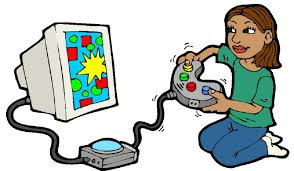 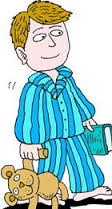 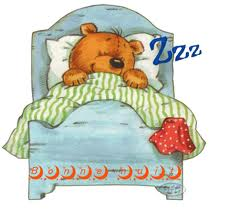 Je vais au lit à neuf heures, et je me couche 15 minutes plus tard.